Can GenAI help us on our UDL journey?
REPRESENTATION
Can GenAI help us on our UDL journey?
PROMPT >> “Explain [topic] in three different formats: a text summary, a visual infographic, and an audio script.”
PROMPT >> “Create an analogy or metaphor that makes [abstract concept] easier to understand.”
PROMPT >> “Generate a step-by-step breakdown of [complex process] using simple language and visual supports.”
REPRESENTATION
Can GenAI help us on our UDL journey?
PROMPT >>“List multiple ways to teach [concept] that would support students with dyslexia, ADHD, or English as a second language.”
PROMPT >> “Provide a simplified version of [text or concept] while maintaining its key ideas.”
EXPRESSION
Can GenAI help us on our UDL journey?
PROMPT >> “Generate three different types of assessments for [topic] - a written test, a creative project, and a real-world application.”
PROMPT >> “Suggest digital tools and resources that allow students to express their learning in different ways (e.g., video, podcast, infographic, slideshow).”
PROMPT >> “Create a checklist that helps students plan and organize their work when completing [assignment].”
EXPRESSION
Can GenAI help us on our UDL journey?
PROMPT >> “Provide sentence starters for students to reflect on their learning and articulate their thought process.”
PROMPT >> “Suggest strategies for students to collaborate and co-create knowledge in a way that is inclusive and accessible.”
ENGAGEMENT
Can GenAI help us on our UDL journey?
PROMPT >> “Generate a list of real-world examples that connect [topic] to students’ diverse backgrounds, cultures, or lived experiences.”
PROMPT >> “Suggest multiple ways to present a learning challenge that will encourage student curiosity and motivation.”
ENGAGEMENT
Can GenAI help us on our UDL journey?
PROMPT >> “Create a scenario where students can role-play as professionals in [field] to see how this knowledge applies in real life.”
PROMPT >> “Generate a list of interactive, game-based activities to keep learners engaged with [topic].” 
PROMPT >> “Provide examples of positive self-talk and growth mindset statements for students struggling with [concept].”
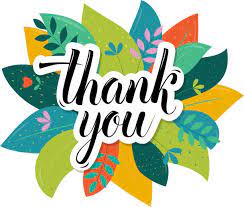